Мбоу сош № 29 до «семицветик»
Помогите ребенку 
заговорить
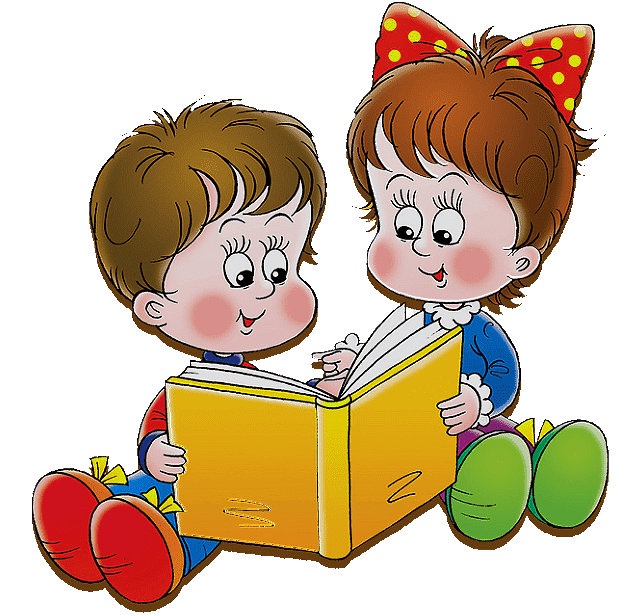 Консультация для воспитателей
Подготовили:
учителя – логопеды
Панферова И.В., павлючук Н.В.

Мытищи, 2024 г.
Социально – педагогическая значимость
Актуальность проблемы
Особенности речевого развития детей
Ситуативный характер речи
Произносительная сторона речи
Фонематическое восприятие
Словарный запас
Грамматический строй языка
Нормы речевого развития детей 3 – 4 лет
1. Ребёнок должен знать и называть собственные имя, отчество и фамилию.2. Называть имена близких родственников и друзей.3. Воспринимать образы и описывать увиденную ситуацию.4. Говорить простыми предложениями, постепенно переходя на более сложные.5. Распределять в своей речи предметы по группам: посуда (сковорода, стакан, тарелка, чашка), одежда (платье, куртка, юбка, штаны).6. Находить признаки предмета: окно прозрачное, стул деревянный, лимон кислый.7. Называть действия: мальчик ест, кошка мяукает, дети кричат.8. Точно повторять услышанное, пересказывать (допуская непоследовательность).9. Разговаривать громко и тихо.
Факторы, влияющие на развитие речи
Состояние слуха;
благоприятная речевая среда, в которой растет и развивается малыш; 
Индивидуальные Особенности развития ребенка:
Темповая задержка речевого развития;
Ограниченные возможности здоровья (тнр, рас, интеллектуальная недостаточность, нода).
ОТКЛОНЕНИЯ В РЕЧЕВОМ РАЗВИТИИ ДЕТЕЙ 3-4 ЛЕТ
1. Ребёнок часто проявляет беспокойство.2. Наблюдается сильное слюнотечение.3. Говорит слишком быстро («взахлёб») или медленно (словно растягивая слова).4. Речь ребёнка не разборчива.5. Нет элементарных предложений с подлежащими, сказуемыми, дополнениями.6. Не выполняет простые словесные команды, 2-х ступенчатые инструкции.7. Не играет с другими детьми или игра имеет определенные особенности.8. Говорит слог «ма» вместо «мама» или относит слово «мама» к другим лицам. 9. Употребляет слова-фрагменты, т.е. такие, в которых сохранены только части слова: «ако» - «молоко», «дека» - «девочка».10. "Глотает" окончания слов.11. Произносит фразы исключительно из книг или мультфильмов.12. Не строит собственные предложения, только повторяет фразы за взрослыми.
Педагогическая тактика
Создание эмоционального контакта
Создание специальных ситуаций общения
Стимулирование речевой деятельности
Особые требования к речи педагогов
Использование специальных приемов
Обращение на ППк за консультацией специалистов
Специальные приемы
Формирование слухового  внимания и восприятия речи
Дыхательные упражнения
Артикуляционные упражнения
Развитие общей и мелкой моторики
ФОРМИРОВАНИЕ ЧУВСТВА РИТМА
Формирование слухового внимания и восприятия речи
Дыхательные упражнения
Артикуляционные упражнения
Развитие общей и мелкой моторики
Памятка-подсказка для педагогов (Советы педагогам И РОДИТЕЛЯМ)
Поощряйте ребенка всегда смотреть на Вас, когда Вы говорите
Используйте короткие, простые и понятные слова
Не говорите слишком быстро
Проговаривайте в слух все, что вы делаете
Читайте ребенку книги
Ограничивайте просмотр телевизора, игр с телефона
Почаще включайте музыку  и песенки для малышей
Поощряйте двигательную активность
Развивайте мелкую моторику
Исключайте любые чрезмерные требования
Список литературы:
Т.В. Буденная Логопедическая гимнастика. – спб., 1999
Т.а. воробьева, п.а. воробьева Дыхание и речь, 2020
О.Е. Грибова что делать, если ваш ребенок не говорит? – м., 2004
А.А. Гуськова развитие речевого дыхания детей 3-7 лет. – М., 2011
Е. косинова Артикуляционная гимнастика. – м., 2007
Е. Косинова пальчиковая гимнастика: нейрофитнес для малышей.- М., 2023
О.И. Крупенчук пальчиковые игры для детей 4-7 лет. – М., 2022 
М.а. леонова, л.м. крапивина Дидактические материалы по логопедии. – м., 1999
И. Лопухина логопедия. Звуки, буквы и слова. – СПб., 2001
Н.в. Нищева веселая артикуляционная гимнастика. – спб., 2021
Праведникова, беловолова развитие фонематического слуха и слухового восприятия.
Т.А. ткаченко развитие фонематического восприятия. – М., 2005
М. Ф. Фомичева Воспитание у детей правильного произношения. – М., 1997
Е. Янушко Помогите малышу заговорить! - М., 2007